Мой прадедушка
Проект ученика 4 класса «Д» ГБОУСОШ №1980
Степина Павла
Классный руководитель: Броварник Елена Александровна
На одном из Уроков Мужества  старшеклассники нашей школы поделились  с нами опытом создания «Книги Памяти» и передали нам свою эстафету.
К нам в школу приезжала корреспондент  «Русского радио».   Для передачи «Учебный год» мы рассказывали о том, как собираем и записываем военные истории своей семьи. Как важно  помнить о войне, о героизме и мужестве людей. Ведь бороться за мир - обязанность всех живущих на земле.  Я поделился историей о моем прадедушке. История о нём станет одной из страничек нашей книги.
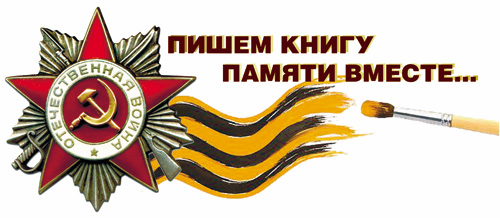 Мой прадедушка - Крючков Михаил Васильевич, родился в 1926 году.Во время войны служил на Балтийском флоте, в звании старшина второй статьи.Он пошёл на фронт в 18 лет.
Прадедушка плавал на крейсере «Максим Горький» - это большой боевой корабль, который выполнял разные военные задания на море.
В начале войны  крейсер подорвался на мине в Финском заливе, потеряв носовую часть, но благодаря находчивости  и быстрым действиям команды, сумел задним ходом доплыть в порт и не затонуть.
Крейсер участвовал в обороне Ленинграда. Обстреливал немецкие позиции в январе 1944 года под Ленинградом.22 марта 1944 года награжден орденом Красного Знамени.Мой прадедушка после войны прослужил на этом корабле ещё 7 лет.
Прадедушка был награжден медалями  «За боевые заслуги» Медалью «За взятие Кенигсберга» (город Кенигсберг сейчас называется город Калининград)
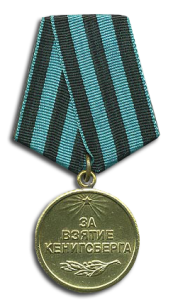 К сожалению, сейчас моего прадедушки уже нет в живых. Он умер в ноябре 2003 года, не дожив  два месяца до моего рождения.Я его даже не видел, но очень много о нем знаю. Сохранились его фотографии, открытки ,которые он присылал с фронта.
Из конструктора «Lego» я попытался собрать крейсер «Максим Горький»
Дорогой прадедушка, спасибо тебе большое! Ты для меня герой. Ты и миллионы других солдат подарили нам счастливое детство, дали возможность учиться. Ваш подвиг никогда не будет забыт! Прадедушка, я рассказал о тебе своим одноклассникам , учителям, и обязательно расскажу своим детям. Память о тебе всегда в моем сердце. Люди, прошедшие войну, очень смелые, мужественные, отважные.Я хочу  быть таким!
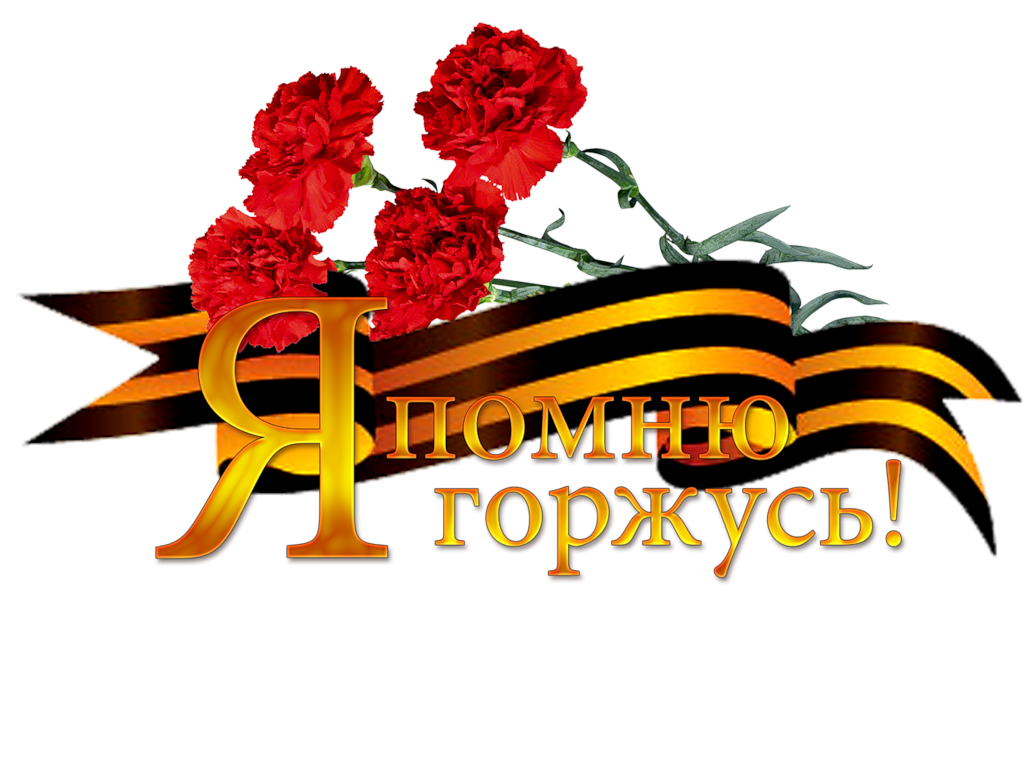